Ionic Equilibria I: Acids & Bases
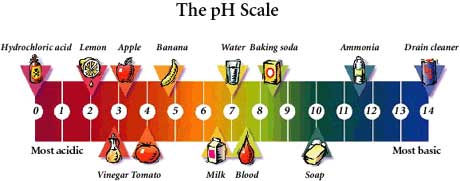 Lessons 5 & 6 Objectives
Students should be able to: 

1. Identify strong electrolytes and calculate concentrations of their ions. 

2. Explain the autoionization of water.
	
3. Describe and explain the pH and pOH scales. 

4. Use ionization constants for weak monoprotic acids and bases. 

5. Discuss the concepts of solvolysis and hydrolysis.
6. Outline how polyprotic acids ionize in steps and how to calculate concentrations of all species in solutions of polyprotic acids.
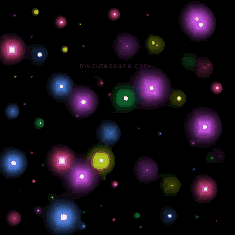 7. Outline acid-base equilibrium concepts with respect to salts of strong bases and strong acids.

8. Outline acid-base equilibrium concepts with respect to salts of strong bases and weak acids. 

9. Outline acid-base equilibrium concepts with respect to salts of weak bases and strong acids. 

10. Outline acid-base equilibrium concepts with respect to salts of weak bases and weak acids. 

11. Outline acid-base equilibrium concepts with respect to salts of small, highly charged cations.
A Review of Strong Electrolytes
Electrolytes are compounds that ionize (or dissociate into their constituent ions) to produce aqueous solutions that conduct and electric current.

 Nonelectrolytes exist as molecules in aqueous solution, and such solutions do not conduct an electric current.

Strong electrolytes are ionized or dissociated completely, or very nearly completely, in dilute aqueous solutions. Strong electrolytes include strong acids, strong bases, and most soluble salts.
Example Calculations
Example 18-1: Calculation of Concentration of Ions











Exercises – 4 & 6
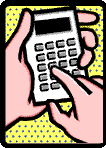 The Autoionization of Water
Pure water ionizes to a very slight extent:

H2O(l) + H2O(l)         H3O+(aq) + OH-(aq)

 Because the H2O is pure, its activity is 1, so we do not include its concentration in the equilibrium constant expression. This equilibrium constant is known as the ion product for water and is usually represented as Kw.

Kw = [H3O+ ][OH- ] 
                   = (1.0 x 10-7)(1.0 x 10-7) 
                                     = 1.0 x 10-14 (at 25oC)
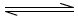 Example Calculations
Example 18-2: Calculation of Ion Concentrations











Exercise – 14
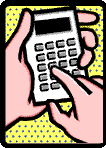 The pH & pOH Scales
The pH and pOH scales provide a convenient way to express the acidity and basicity of dilute aqueous solutions.

 The pH and pOH scales are defined as:

 pH = -log [H3O+] or [H3O+] = 10-pH

pOH = -log [OH-] or [OH-] = 10-Poh

 It is also convenient to describe the autoionization of water in terms of pKw.

                         pKw = -log Kw (=14.0 at 25oC)
Example Calculations
Example 18-3: Calculation of pH

Example 18-4: Calculation of H3O+Concentration from pH









Exercises – 22 & 24
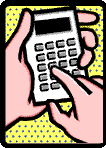 A Useful Relationship
We can relate [H3O+ ] and [OH- ], as well as pH and pOH.

[H3O+ ][OH- ] = 1.0 x 10-14 AND pH + pOH = 14 (at 25oC)

From this relationship, we see that pH and pOH can both be positive only if both are less than 14. 

If either pH or pOH is greater than 14, the other is obviously negative.

(see summary in text)
Example Calculations
Example 18-5: pH and pOH of an Acidic Solution

Example 18-6: Calculations involving pH and pOH









Exercises – 25, 26 & 37
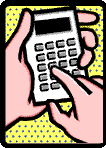 Ionization Constants for Weak Monoprotic Acids
There are relatively few strong acids and strong bases.

Weak acids are much more numerous than strong acids. For this reason you will need to remember that the following acids are strong acids:

HCl, HBr, HI, HNO3, HClO4, HClO3, H2SO4

You may assume that other acids you encounter are weak acids.
Ionization Constants of a Weak Acids, Ka
Recall that the thermodynamic definition of K is in terms of activities.

In dilute solutions, the activity of the (nearly) pure H2O is essentially 1.

The activity of each dissolved species is numerically equal to its molar concentrations. Thus, the ionization constant of a weak acid, Ka, does not include a term for the concentration of water.
We often use HA as a general representation for a monoprotic acid and A- for its conjugate base.

The equation for the ionization of a weak acid can be written as:

HA          H+ + A-

For example, for acetic acid, we can write either

Ka = [H+][A-]
       [HA]

or

               Ka = [H3O+][CH3COO-]  = 1.8 x 10-5
[CH3COOH]
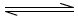 Example Calculations
Example 18-7: Calculation of Ka and pKa from Equilibrium Concentrations

Example 18-8: Calculation of Ka from Percent Ionization

Example 18-9: Calculation of Ka from pH







Exercises – 30, 38 & 40
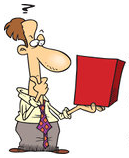 Calculations Based on Value of Ionization Constant
Ionization constants are equilibrium constants for ionization reactions, so their values indicate the extents to which weak electrolytes ionize.

At the same concentrations, acids with larger ionization constants ionize to greater extents (and are stronger acids) that acids with smaller ionization constants.
For the acids in Table 18-4, we see that the order of decreasing acid strength for these five weak acids is:

HF > HNO2 > CH3COOH > HOCl > HCN

Conversely, in Bronsted-Lowry terminology, the order of increasing base strength of the anions of these acids (the conjugate base) is:

F- < NO2- < CH3COO- < OCl- < CN-

If we know the value of the ionization constant for a weak acid, we can calculate the concentrations of the species present in solutions of known initial concentrations.
Example Calculations
Example 18-10: Calculation of Concentrations from Ka

Example 18-11: Percent Ionization

Example 18-12: pKa Values

Example 18-13: Acid Strengths and Ka Values

Example 18-14: Comparison of the Acid Strength of Classes of Compounds




Exercises – 42, 48, 50, 109, 32, 33
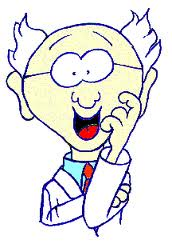 Kb
Very few common weak bases are soluble in water. Aqueous ammonia is the most frequently encountered example.

The reaction of ammonia with water and its ionization constant expression are:

NH3 + H2O          NH4+ + OH-

and 

          Kb = [NH4+][OH-] = 1.8 X 10-5
[NH3]
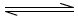 Example Calculations
Example 18-15: pH of a Weak Base Solution

Example 18-16: Household Ammonia










Exercises – 54, 108, 32, 54 & 56
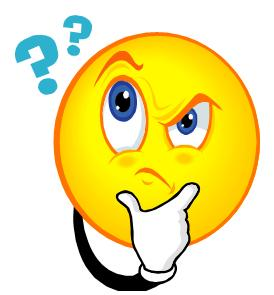 Polyprotic Acids
Acids that can furnish two or more hydronium ions per molecule are called polyprotic acids.

The ionization of polyprotic acids occurs stepwise, that is, one proton at a time.

An ionization constant expression can be written for each step.

Generally, successive ionization constants often decrease by a factor of approximately 104 to 106, although some differences are outside this range.
Example Calculations
Example 18-17: Solutions of Weak Polyprotic Acid

Example 18-18: Solutions of Strong Polyprotic Acid










Exercises – 58 & 60
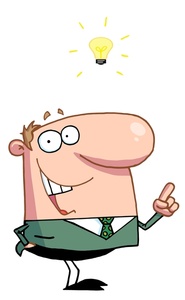 Solvolysis
Solvolysis is the reaction of a substance with the solvent in which it is dissolved.

The solvolysis reactions that we will consider occur in aqueous solutions, so they are called hydrolysis reactions.

Hydrolysis is the reaction of a substance with water.
Hydrolysis
Some hydrolysis reactions involve reaction with H3O+ or OH- ions.

One common kind of hydrolysis involves reaction of the anion of a weak acid (the conjugate base) with water to form nonionized acid molecules and OH- ions.

This upsets the H3O+ / OH- in water and produces basic solutions. This reaction is usually represented as:

      A-+ H2O            HA + OH- (excess OH-, so solution is basic)
Anion of                           weak
weak acid                         acid
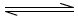 The Four Kinds of Salts
Based on our classification of acids and bases, we can identify four different kinds of salts:

1. Salts of strong bases & strong acids

2. Salts of strong bases & weak acids

3. Salts of weak bases & strong acids

4. Salts of weak bases & weak acids

Kw = KaKb (valid for any conjugate acid-base pair in aqueous solution)
Example Calculations
Example 18-19: Kb for the Anion of a Weak Acid

Example 18-20: Calculations Based on Hydrolysis

Example 18-21: pH of a Soluble Salt of a Strong Acid and a Weak Base

Example 18-22: Predicting Which Salts Are Acidic and Which Are Basic






Exercises – 74, 76, 79, 80, 86, & 102
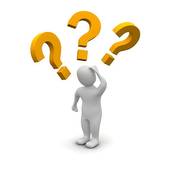 Salts That Contain Small, Highly Charged Cations
Solutions of certain common salts of strong acids are acidic.

 Each of these salts contains a small, highly charged cation and the anion of a strong acid.

 Solutions of such salts are acidic because these cations hydrolyze to produce excess hydronium ions.
Example Calculations
Example 18-23: Percent Hydrolysis













Exercises – 92
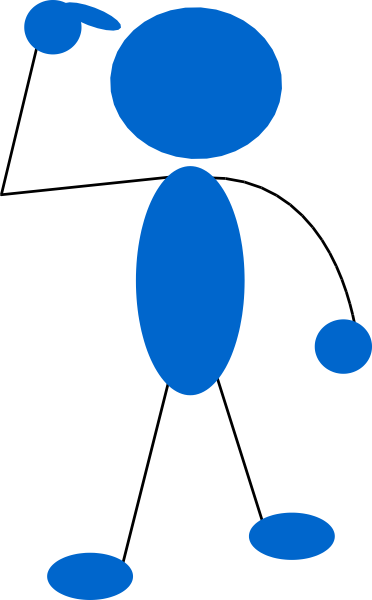 Assignment 1 – 10% of Assignment Mark
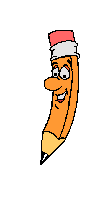 Write an essay to explain the following points: 
 the solutions of salts of strong bases and strong acids are always neutral 
 the solutions of salts of strong bases and weak acids are always basic 
the solutions of salts of weak bases and strong acids are always acidic 
In the essay, also discuss the pH of the solutions of weak bases and weak acids.
Assignment
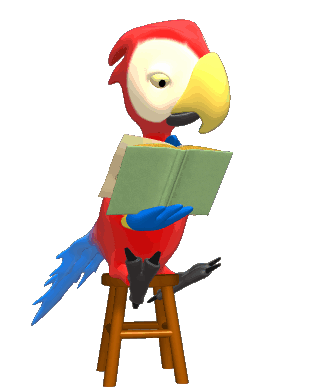 READ: 
General Chemistry (9th Edition) 
Chapter 18: Ionic Equilibria I: Acids and Bases, pages 703 – 742 
Chapter 19: Ionic Equilibria II: Buffers and Titration Curves, pages 743 – 770
References
1. General Chemistry (9th Edition) 
Kenneth W. Whitten 
Raymond E. Davis 
M. Larry Peck 
George G. Stanley 
ISBN-13:978-0-495-39163-0 
ISBN-10:0-495-39163-8